CINEMA DE ANIMAÇÃO
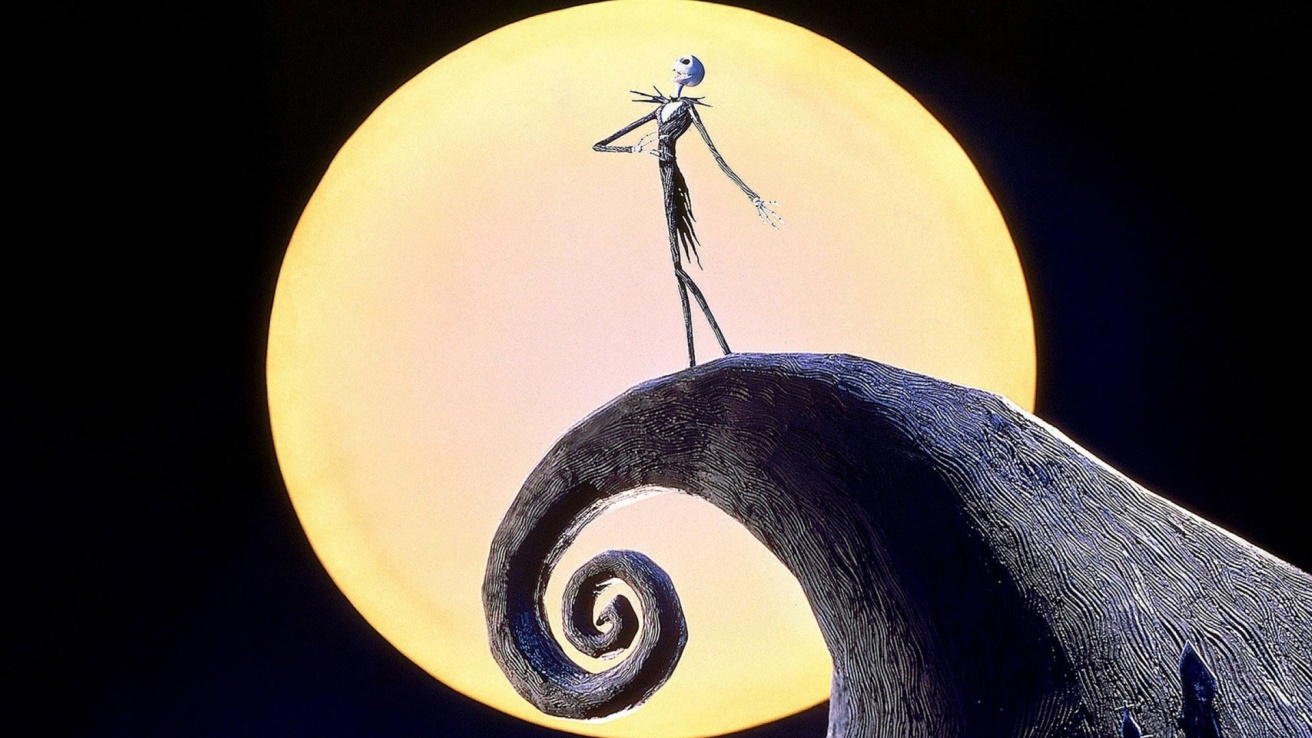 Breve abordagem histórica
e algumas técnicas utilizadas
CINEMA DE ANIMAÇÃO
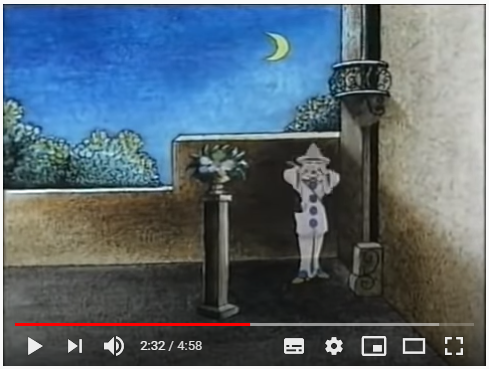 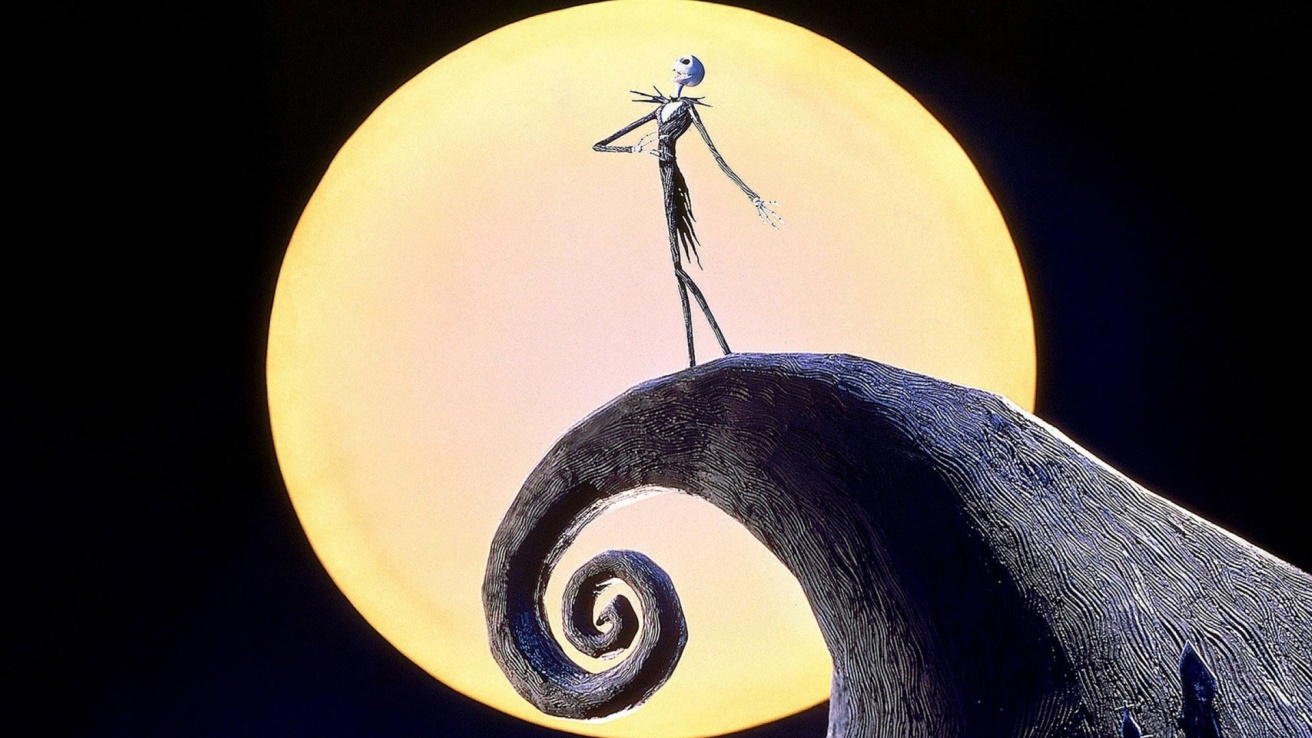 “Pobre Pierrot”, de 1892, foi um dos primeiros filmes de animação realizado. O seu autor foi o francês Émile Reynaud.
Este filme é composto por 500 imagens pintadas individualmente e tem uma duração de cerca de 15 minutos.
CINEMA DE ANIMAÇÃO
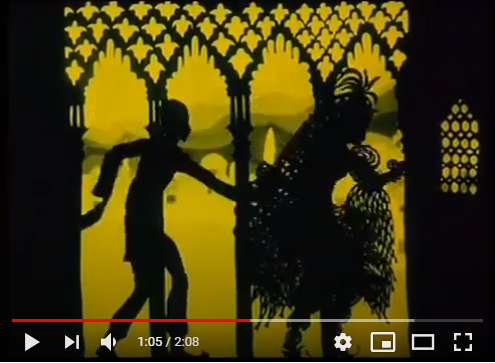 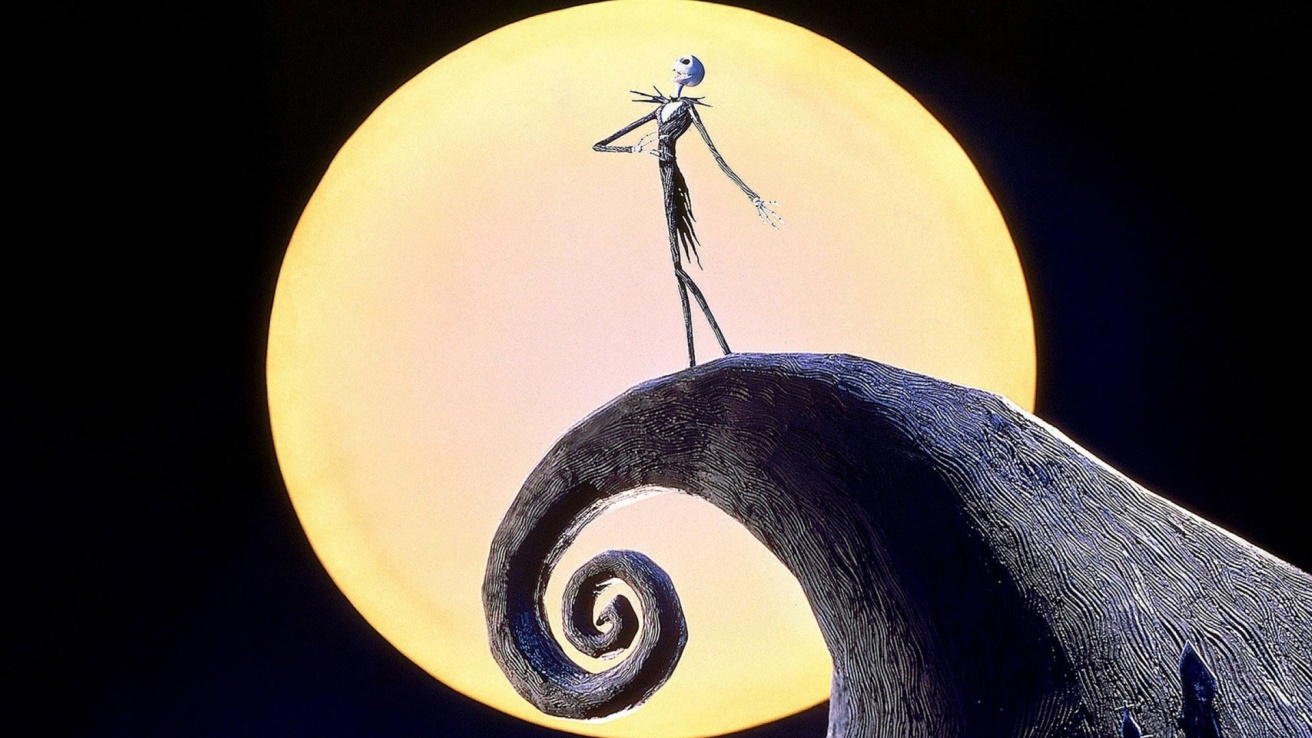 Outro dos primeiros filmes de animação que perduraram até aos nossos dias foi: “As aventuras do Príncipe Achmed” de 1926, do alemão Lotte Reiniger. Trata-se de um filme de sombras.
Estes primeiros videos tinham um registo de cerca de 16 imagens (frames) por segundo.
CINEMA DE ANIMAÇÃO
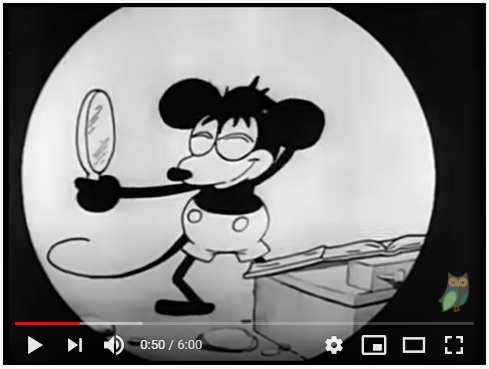 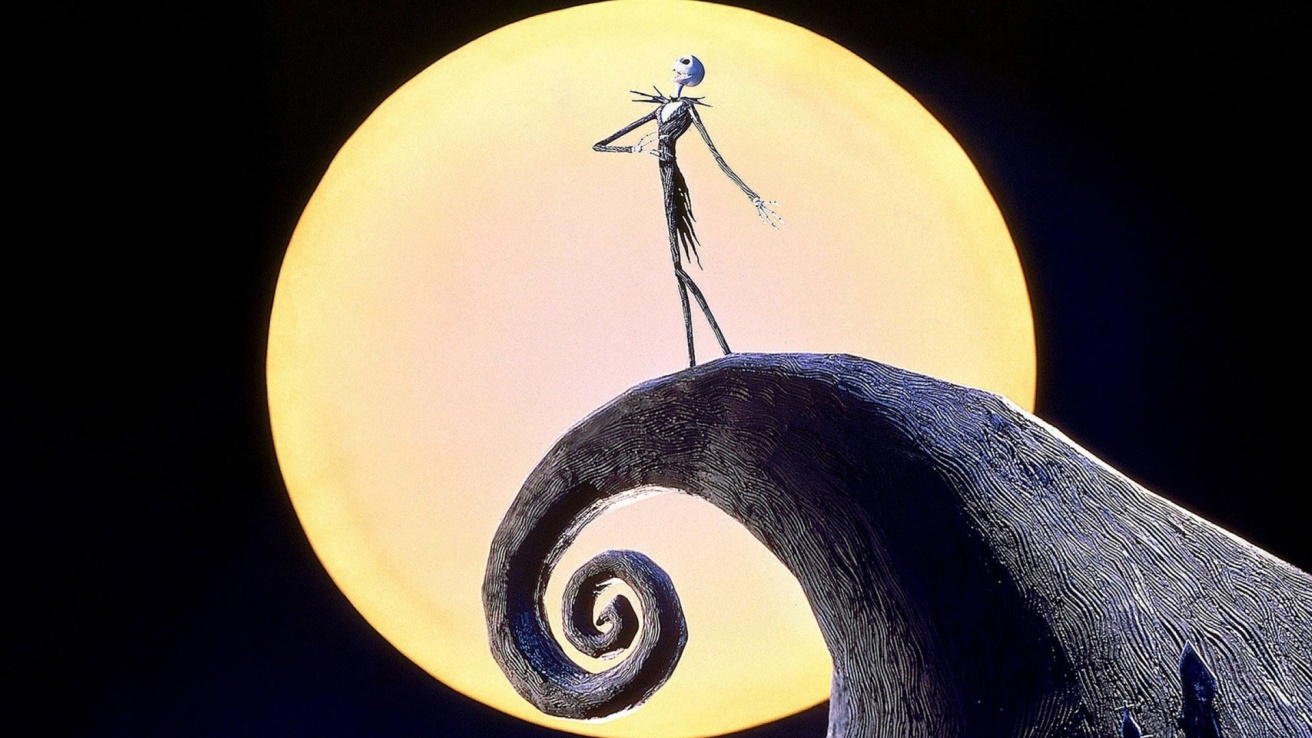 “Plane Crazy” é um pequeno filme mudo, a preto e branco, onde o Rato Mickey surge em público pela 1ª vez – 1928.
O Rato Mickey, criado por Walt Disney, tornou-se a personagem animada mais famosa de todos os tempos.
CINEMA DE ANIMAÇÃO
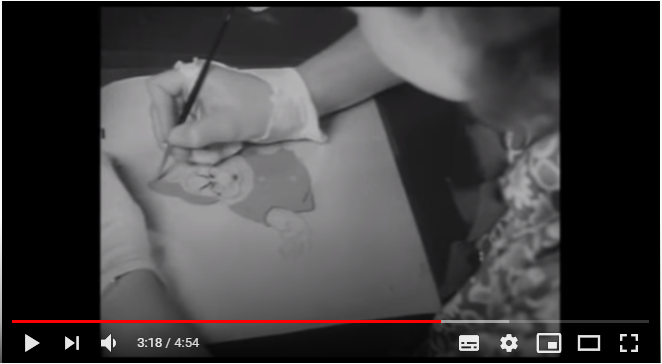 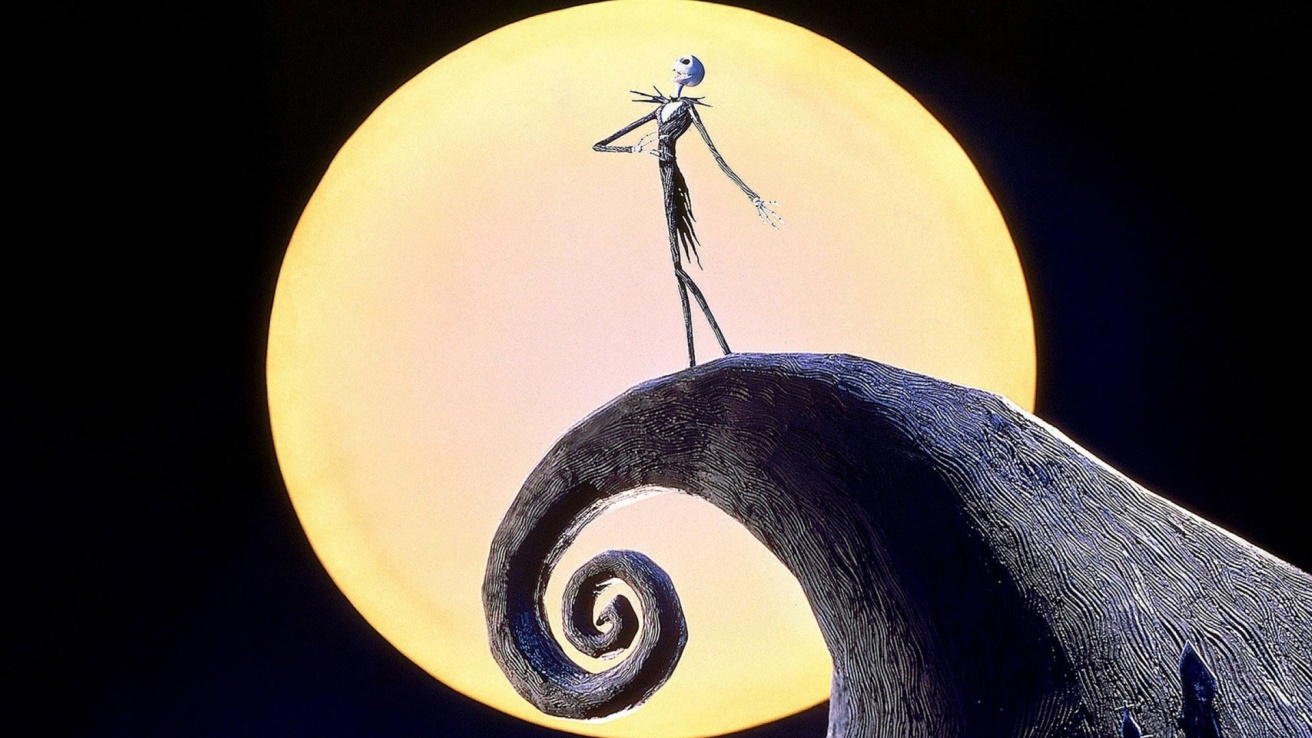 1938 – A produção de filmes de animação desenvolveu-se extraordinariamente, na 1ª metade do séc. XX. A procura de equilíbrio entre a sensação de movimento e os custos inerentes à produção dos filmes, definiu,  como ideal, o registo de 24 imagens por segundo.
CINEMA DE ANIMAÇÃO
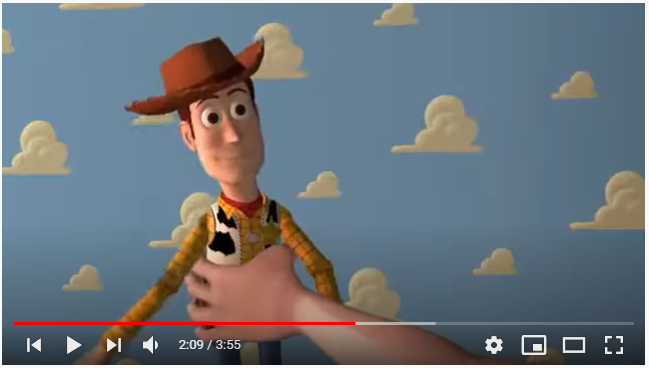 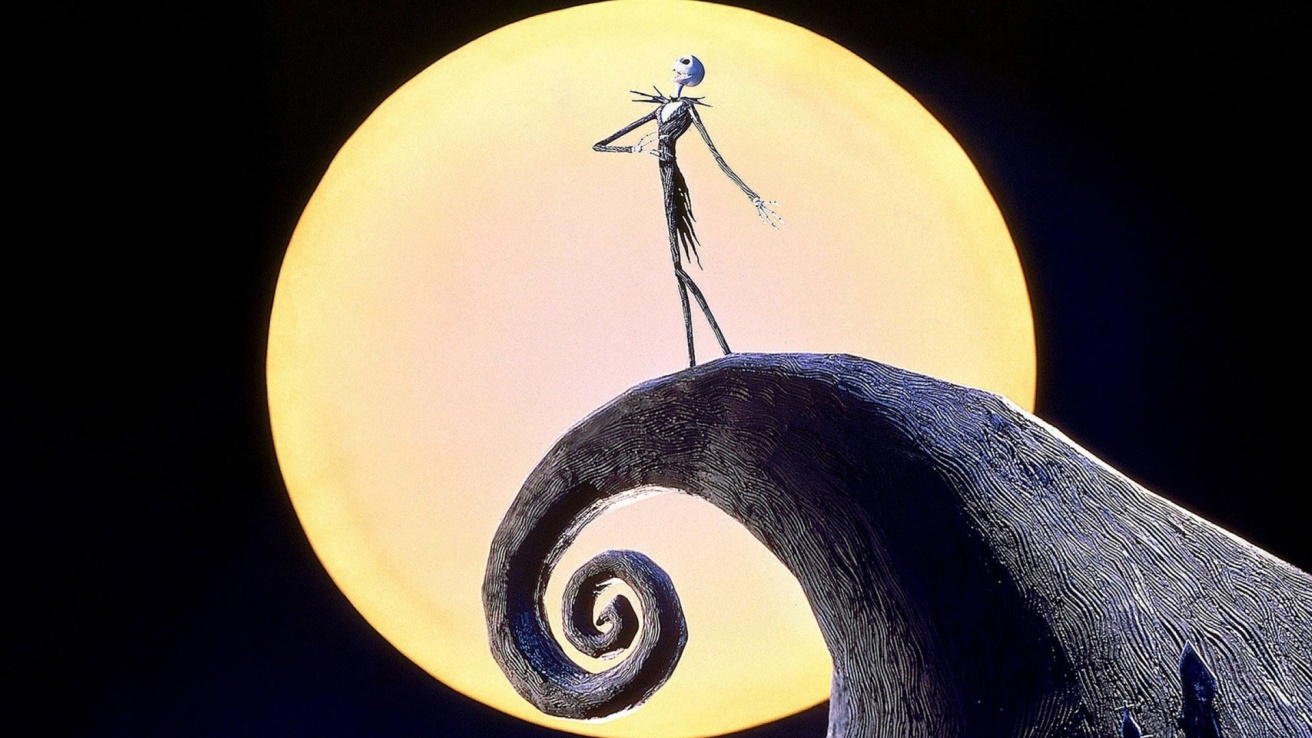 Mas a produção de imagens para animação sofreu enormes transformações ao longo dos tempos.
“Toy Story”, da Pixar, de 1995, é conhecido por ser o primeiro filme da história do cinema inteiramente desenhado em computador.
CINEMA DE ANIMAÇÃO
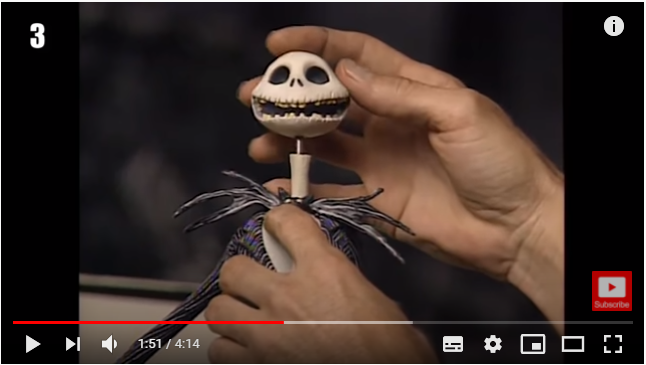 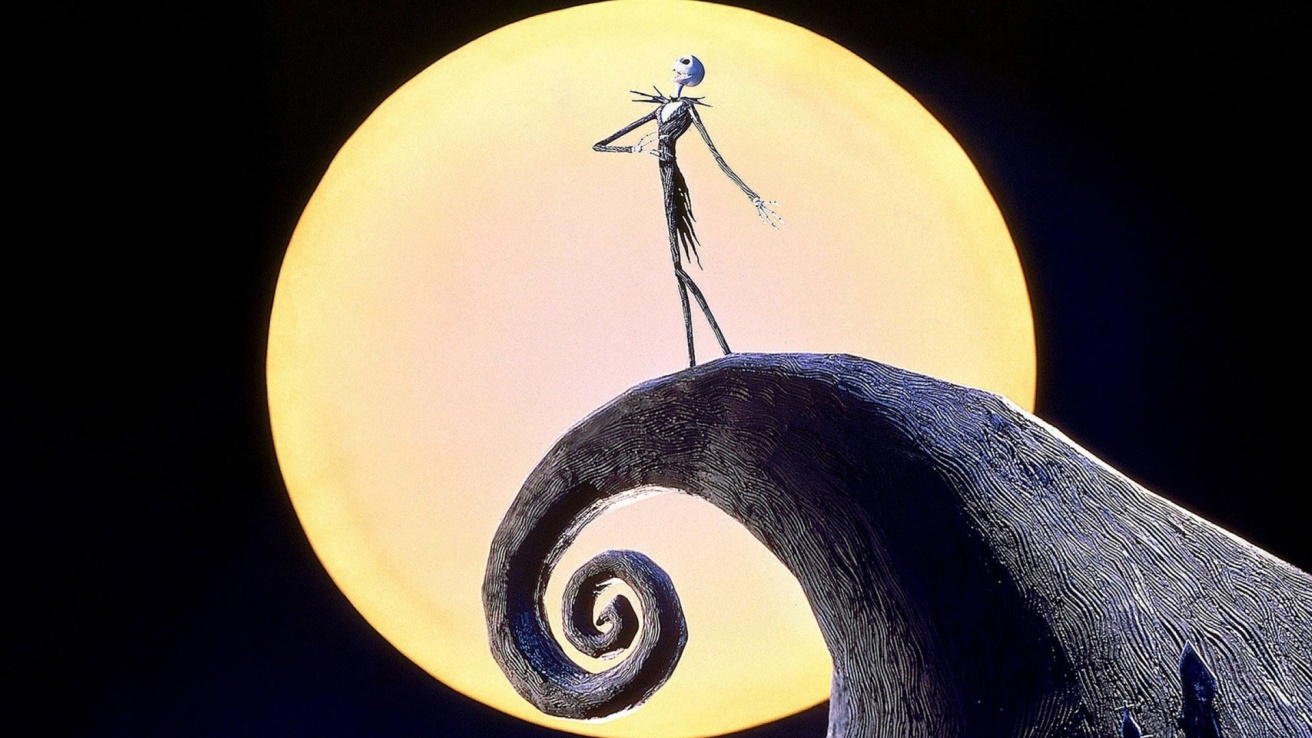 A produção das imagens para animação podem ser as mais diversas. Numa das técnicas conhecidas, “Stop Motion”, as personagens e os cenários são maleáveis e manipulados, imagem a imagem. Tim Burton é um dos utilizadores mais famosos desta técnica.
CINEMA DE ANIMAÇÃO
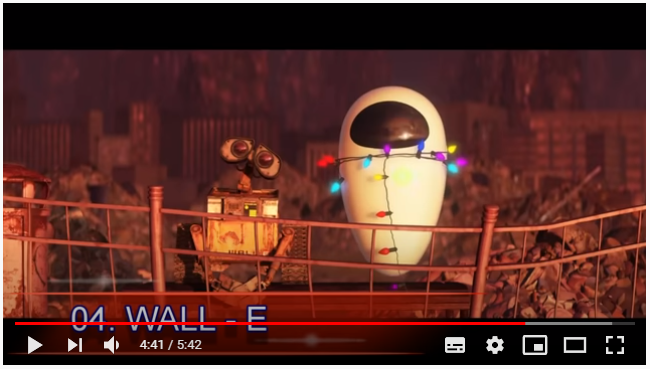 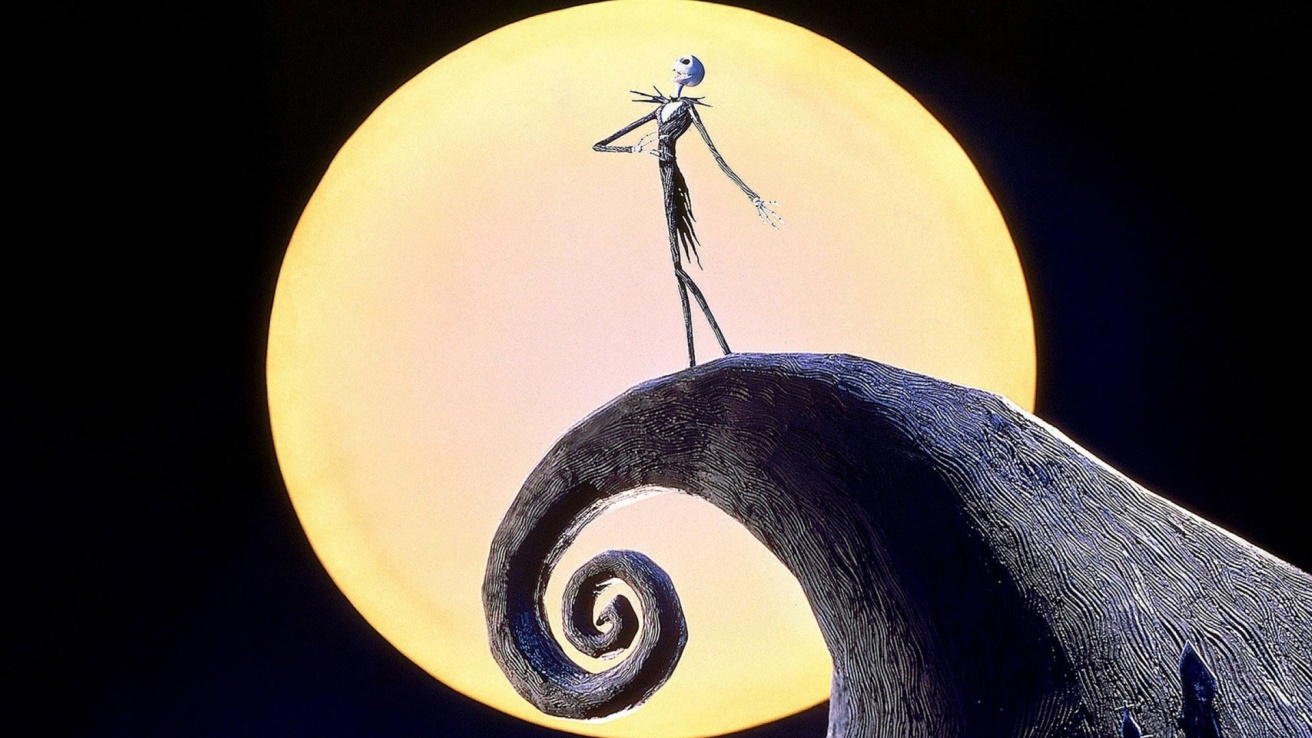 Atualmente o mundo do cinema de animação não conhece limites. O número de imagens por segundo (frames per second – fps), amplia-se a cada dia. A produção em 3D e os efeitos explorados  nos videojogos  são incontáveis…
CINEMA DE ANIMAÇÃO
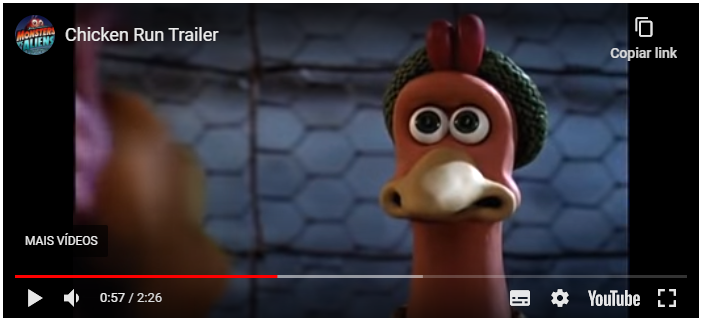 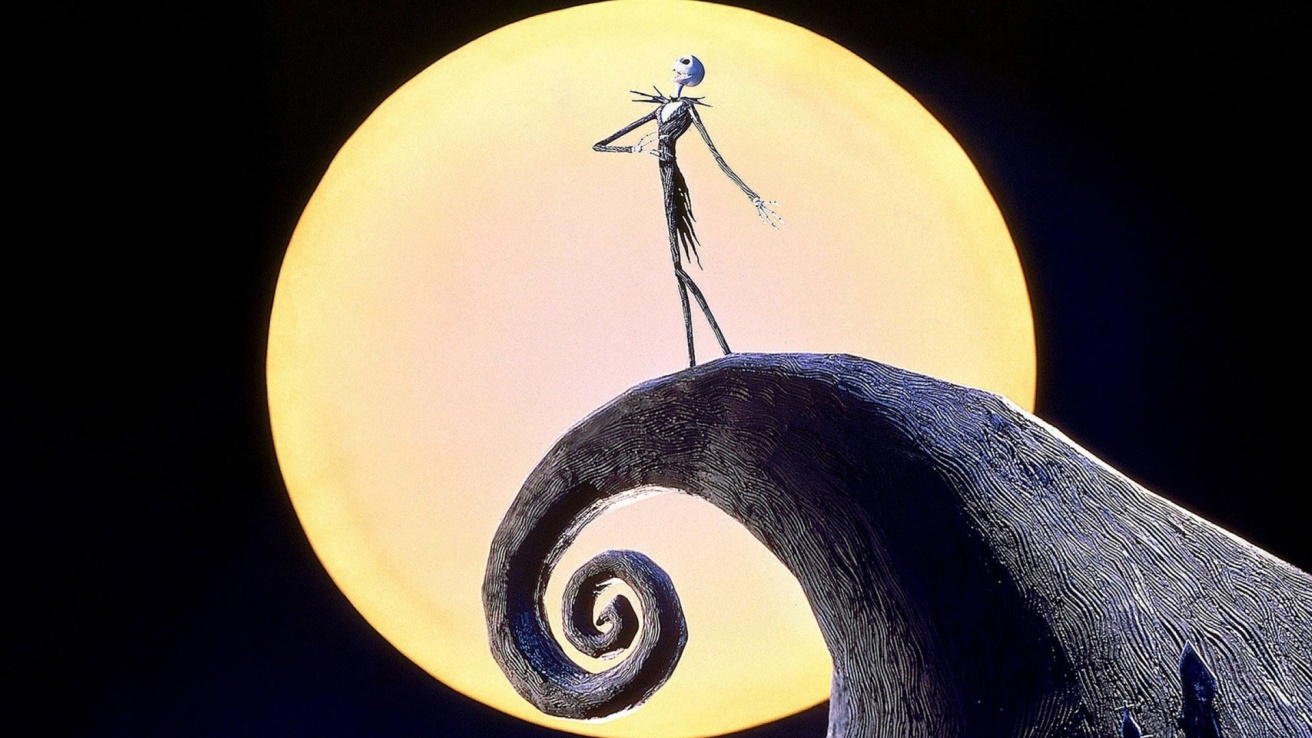 Mas, alguns filmes de animação, independentemente da data em que foram realizados, perdurarão na nossa memória para sempre…